Methode6:Sciencephoto + Wolfram
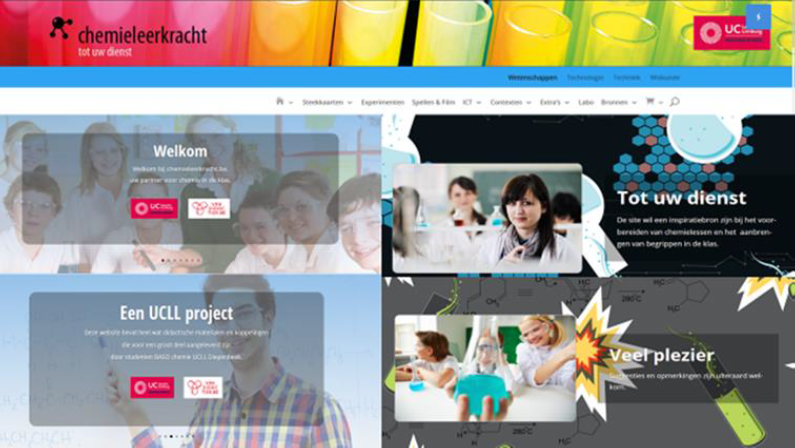 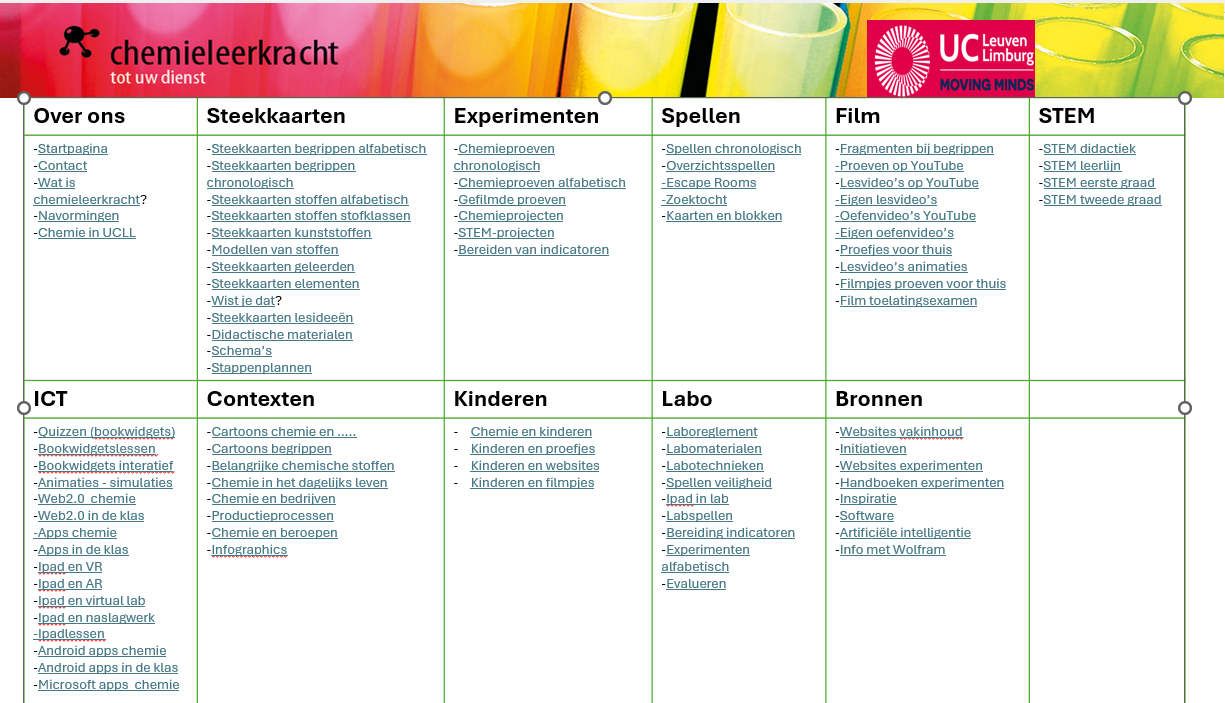 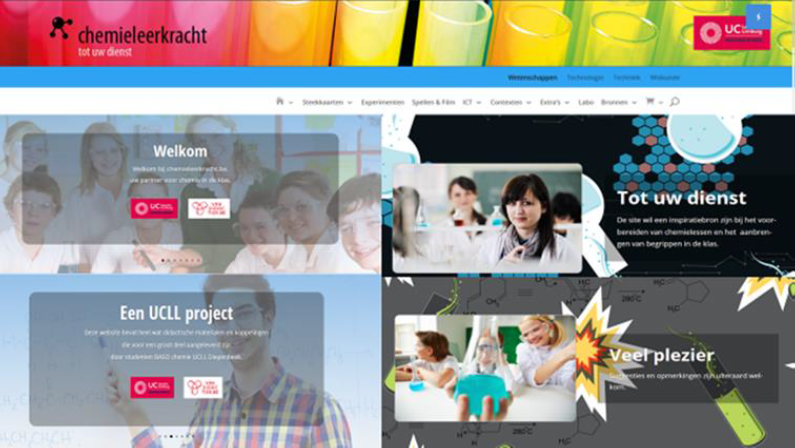 Methode6: Animaties
KLIK
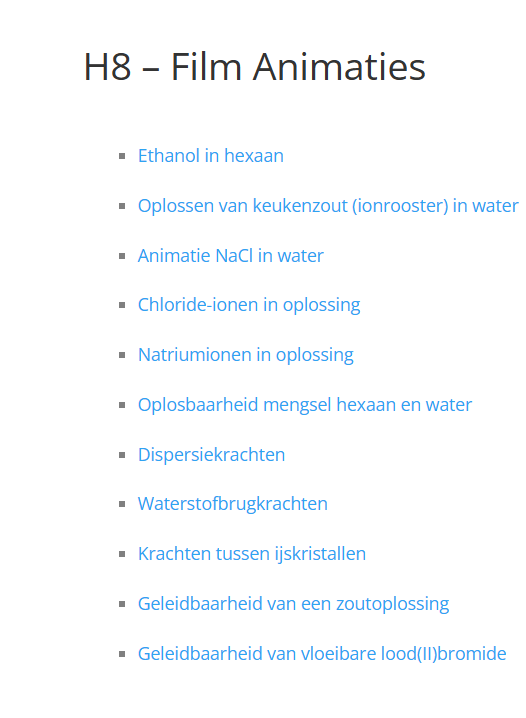 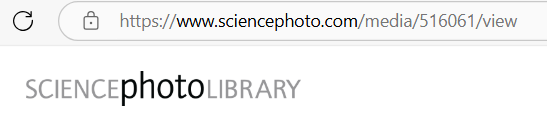 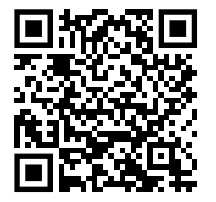 Physical Sciences Topics | Wolfram Demonstrations Project
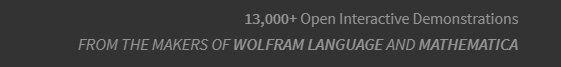 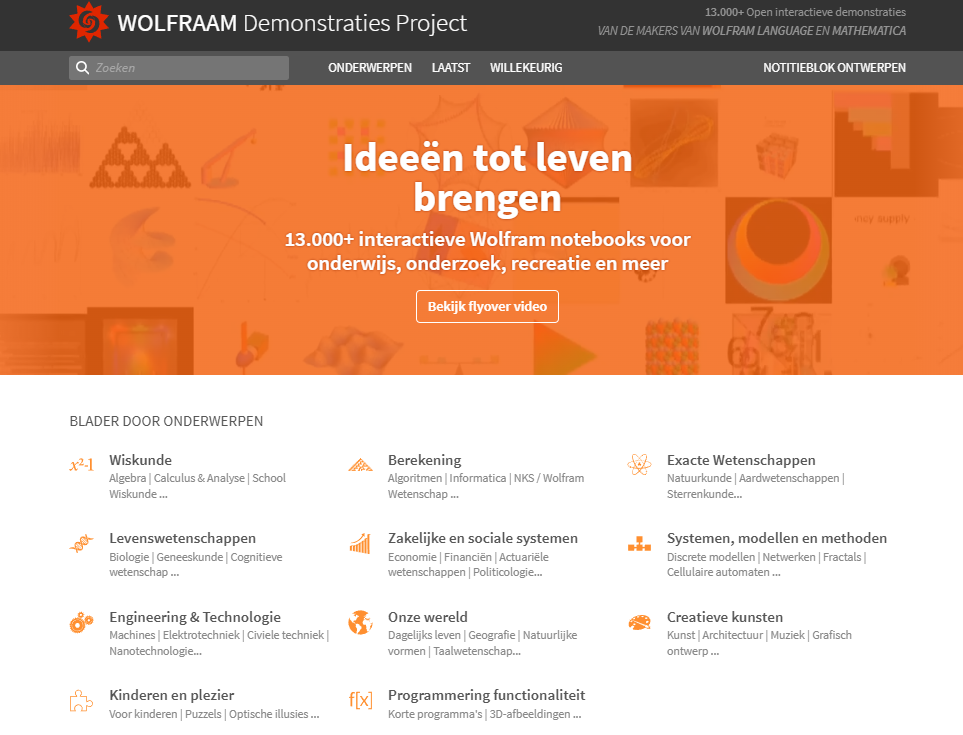 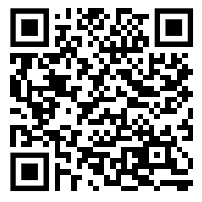 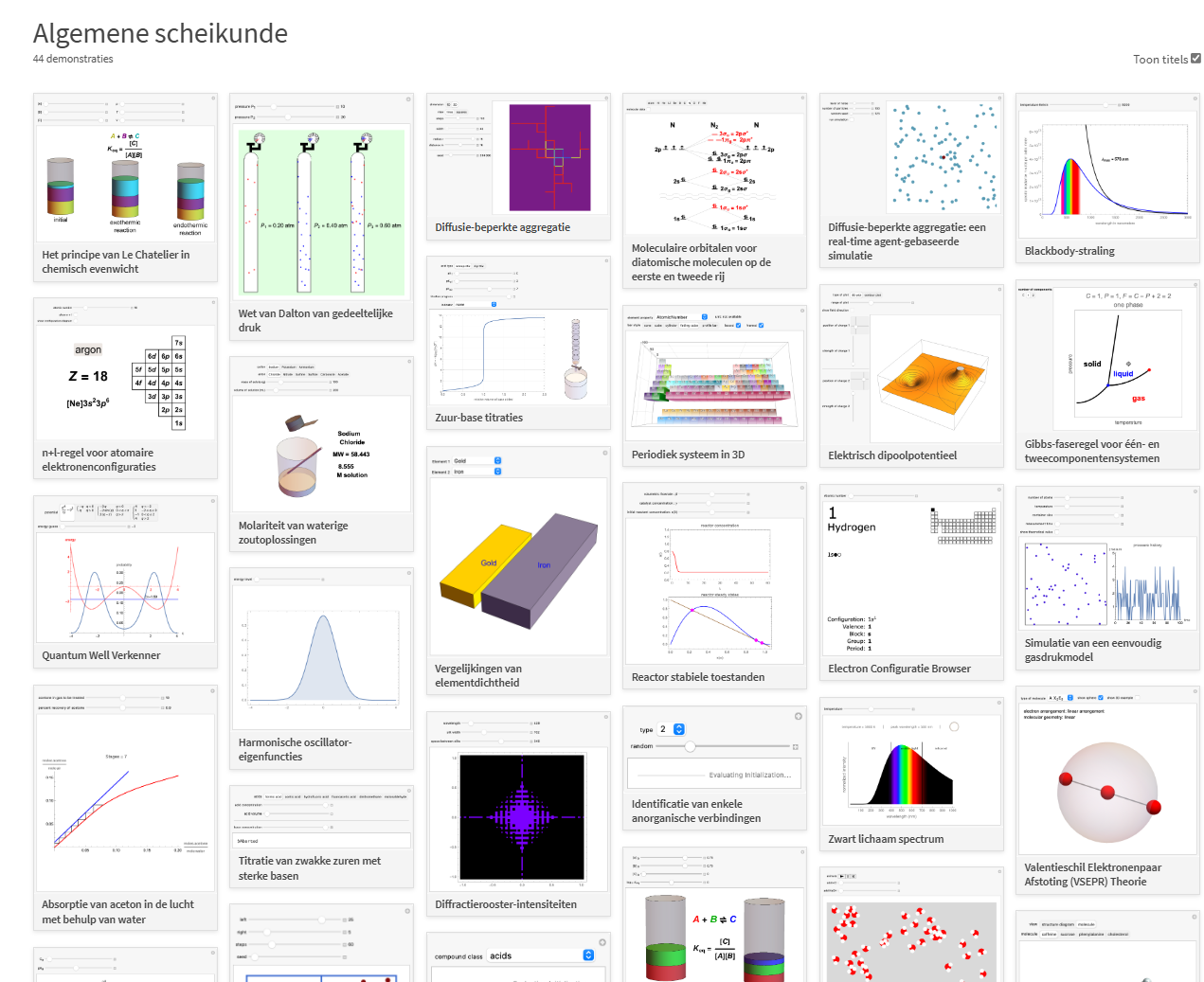 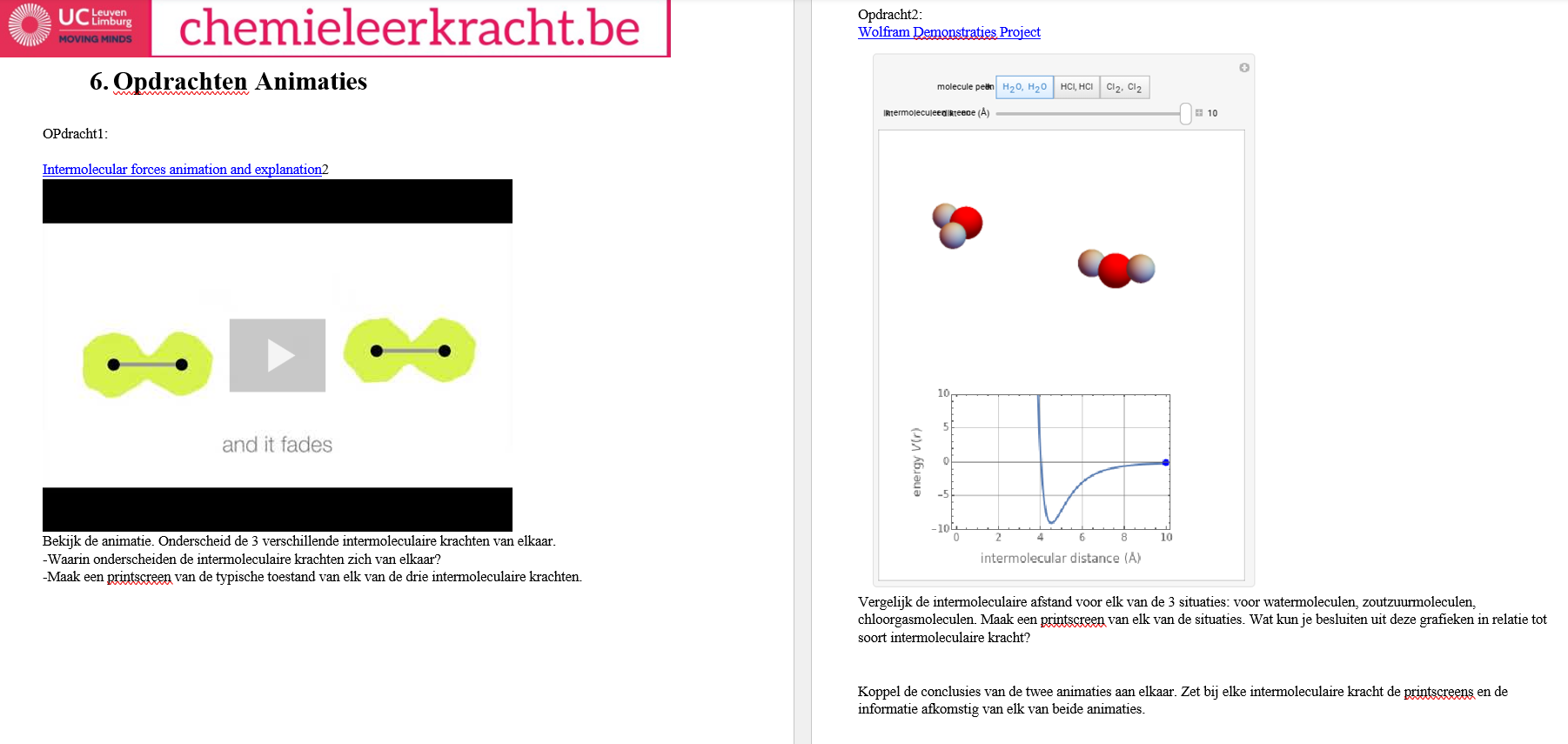